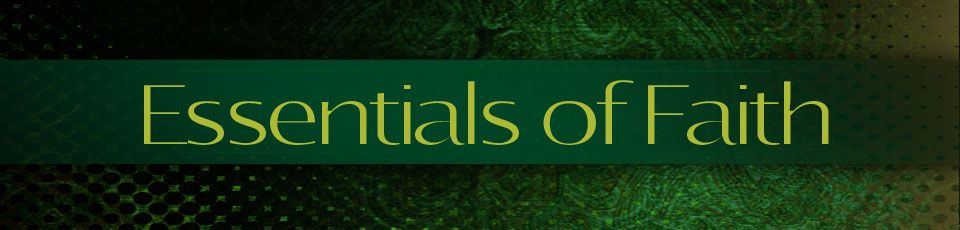 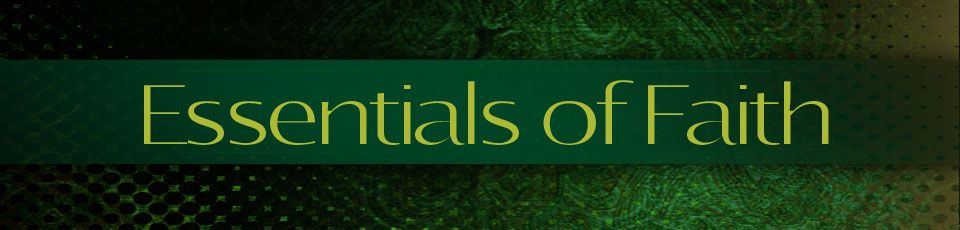 Let Us Consider Some Things That Must Be True About Faith…
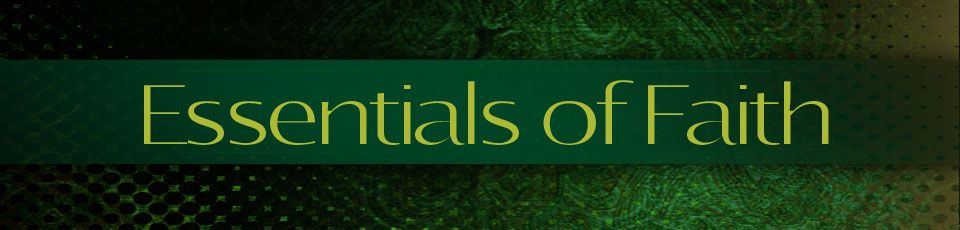 Faith must be generated by God’s Word

Faith must be expressed in obedience

Faith must be reinforced against doubt

Faith must be transmitted to others
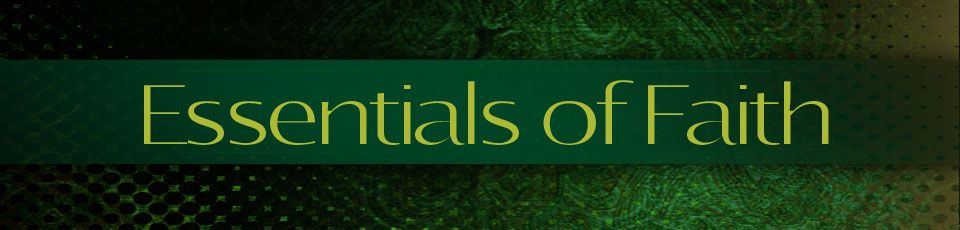 Faith must be generated by God’s Word

Faith must be expressed in obedience

Faith must be reinforced against doubt

Faith must be transmitted to others
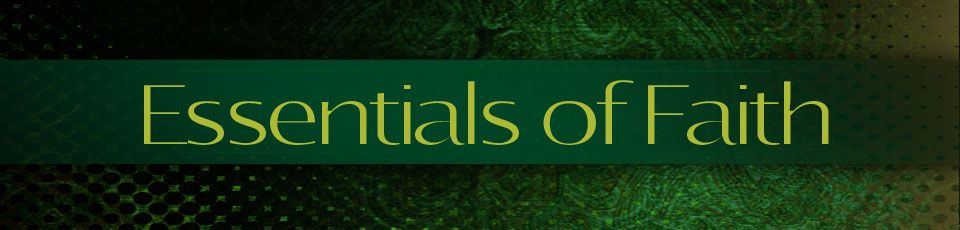 Faith must be generated by God’s Word

Faith must be expressed in obedience

Faith must be reinforced against doubt

Faith must be transmitted to others
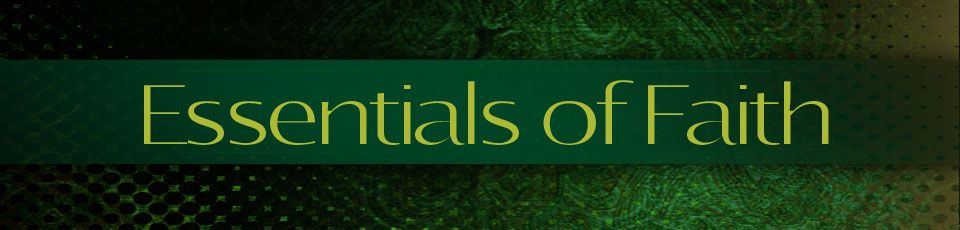 Faith must be generated by God’s Word

Faith must be expressed in obedience

Faith must be reinforced against doubt

Faith must be transmitted to others
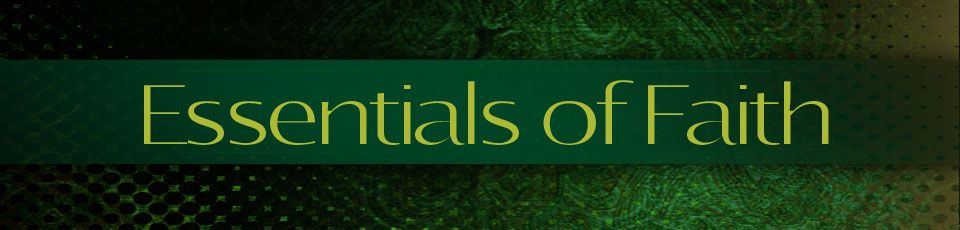 A Question Of Life…

Does Anybody Else Have A Stronger Faith In God As A Result Of Our Having Been In The World?
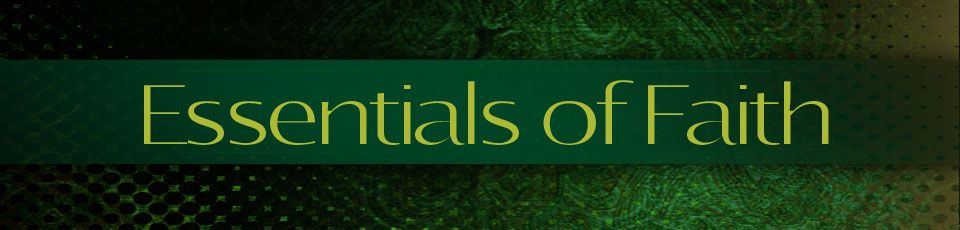 Are we gaining real faith by feeding on the Word of God?

Are we actively doing what our faith teaches us to do?

Are we strong in our faith to withstand Satan’s assaults?

Are we influencing others by sharing our faith?